ЯГОДЫ
ЛЕСНЫЕ И САДОВЫЕ
САДОВЫЕ
Поищу на грядке я,
Где клубничка сладкая.
А потом еще малинку
Соберу в свою корзинку.
Урожай несу из сада – 
Мама будет очень рада!
КЛУБНИКА
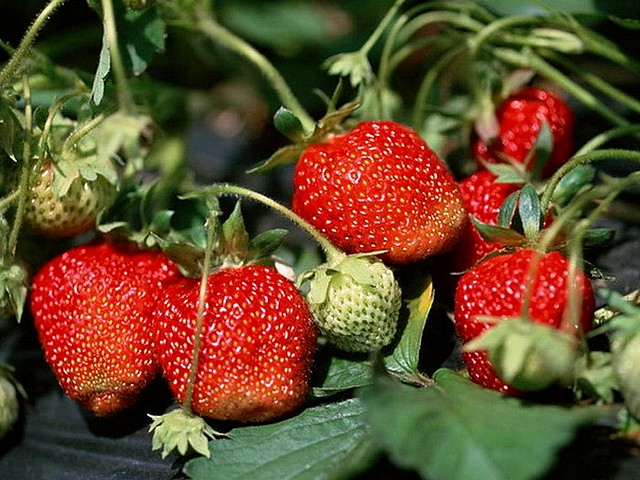 Что можно приготовить из клубники?
*
*
*
Малина
Компот из малины – …
Варенье из малины – ...
Джем из малины – …
Повидло из малины – ...
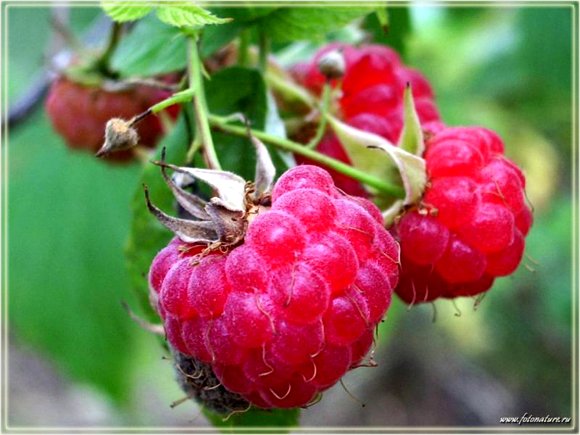 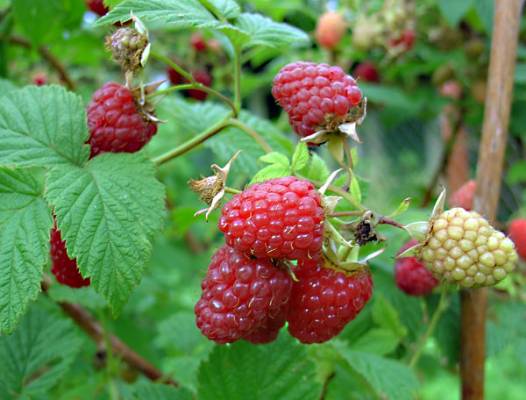 ВИШНЯ
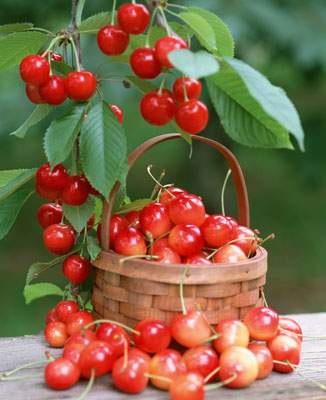 СМОРОДИНА
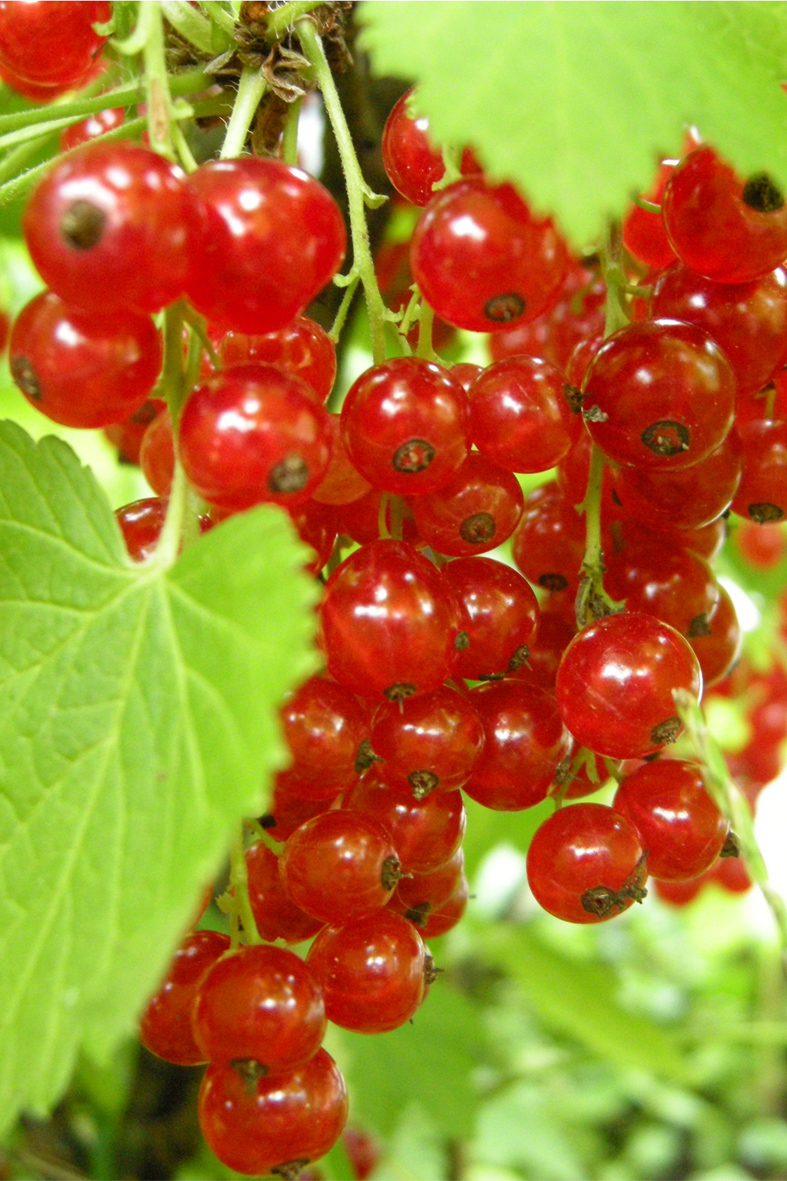 КРАСНАЯ
БЕЛАЯ
ЧЕРНАЯ
Три сестры летом
зелены.
К осени одна
краснеет,
Другая чернеет,
Третья светлеет.
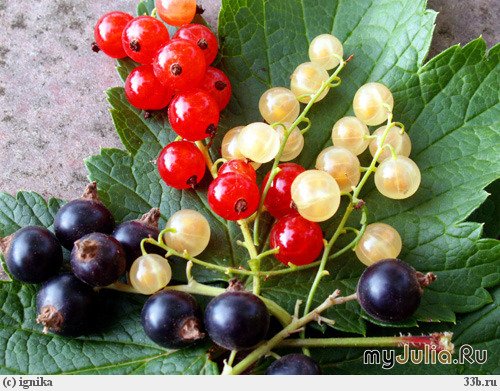 Схож он с бусами немножко,Каждый листик – как ладошка.Был зеленым, а поспел он – Стал янтарным, синим, белым.                              (виноград)
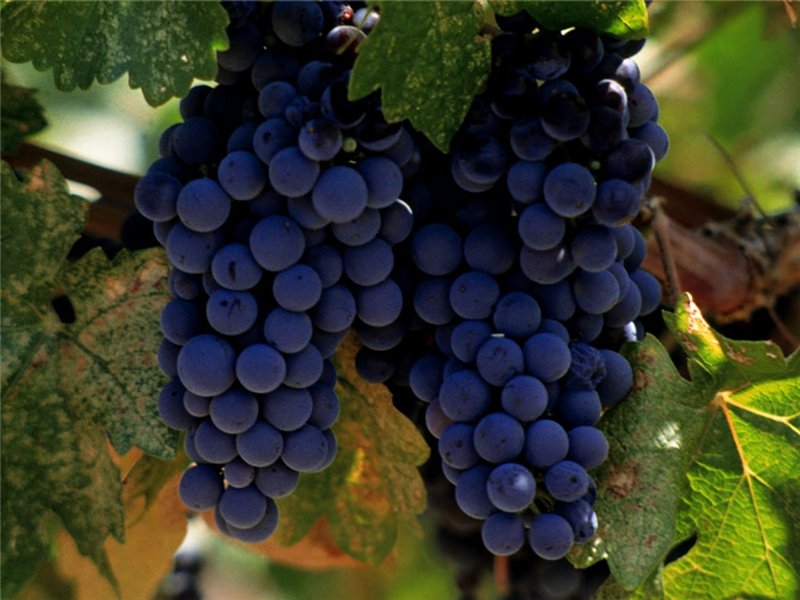 ВИНОГРАД
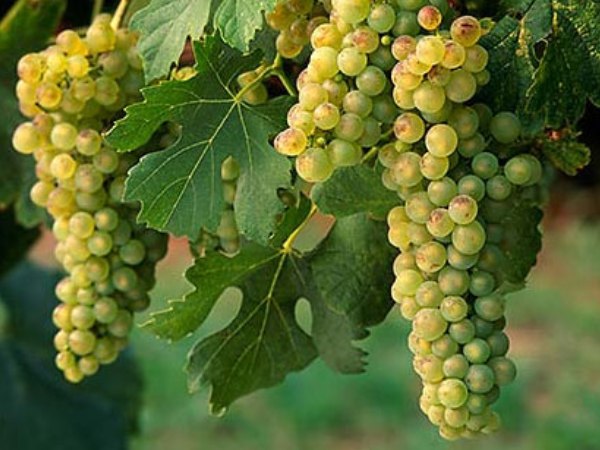 Низок, да колюч,сладок, да не пахуч.Ягоду сорвешь – всю руку обдерешь.                     (крыжовник)
КРЫЖОВНИК
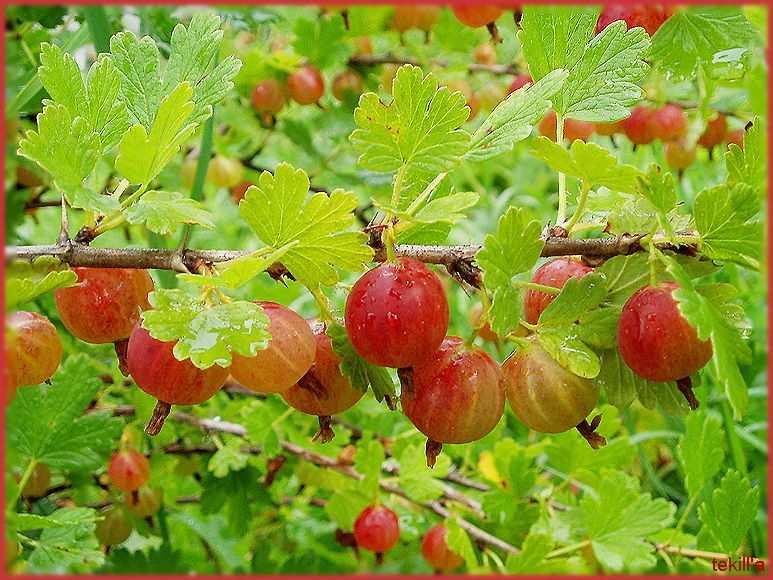 Круглый, полосатый,растет на земле.А когда он поспеет,все равно зеленеет.                            (арбуз)
АРБУЗ
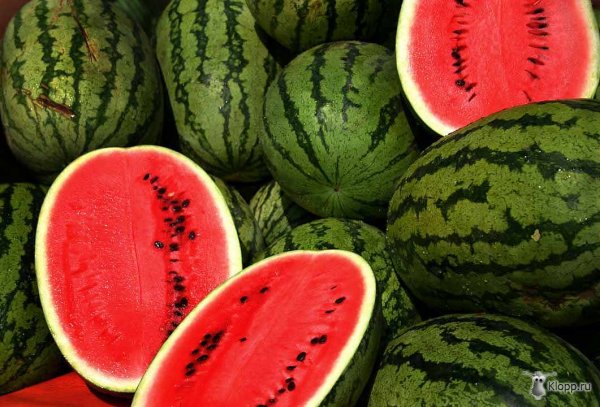 ЖИМОЛОСТЬ
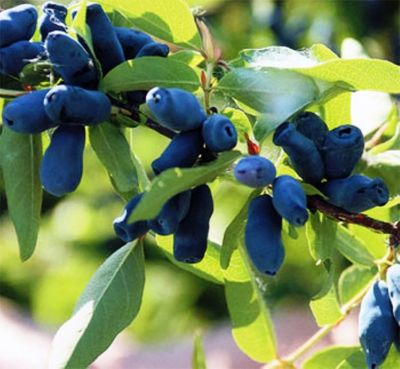 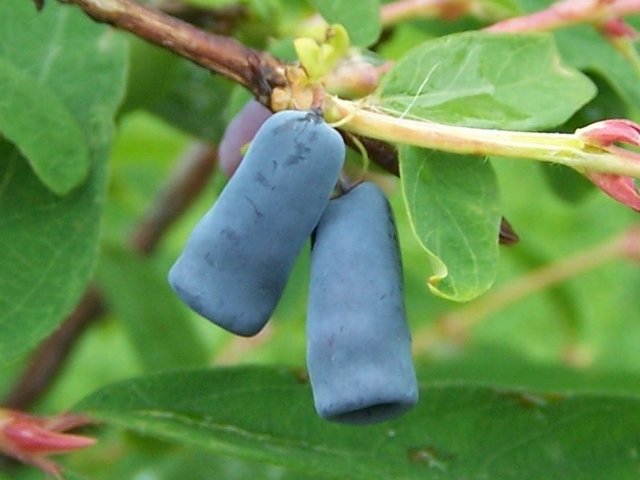 ОБЛЕПИХА
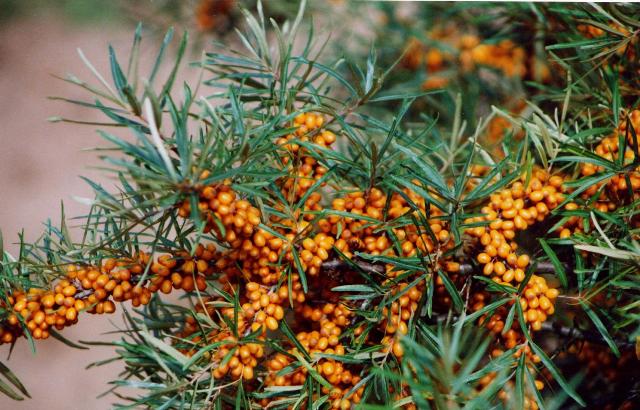 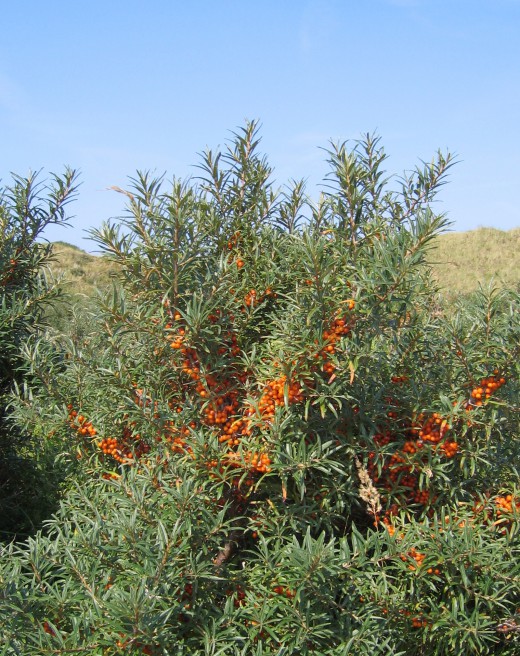 Почему так называют?
На чем растет?
ЛЕСНЫЕ
Сердце наше радует
Полдень золотой.
Мы идем по ягоды
По тропе лесной.
РЯБИНА
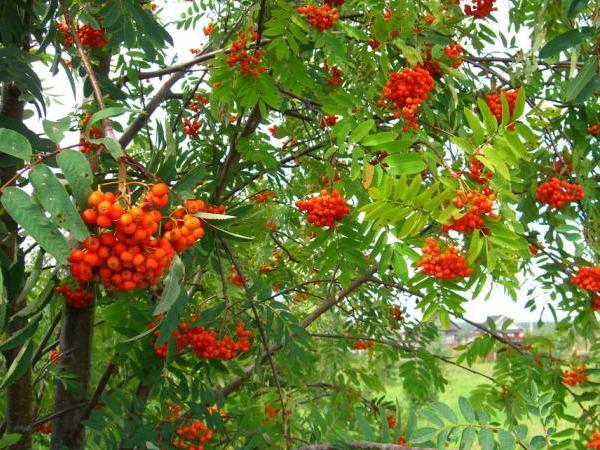 КРАСНАЯ
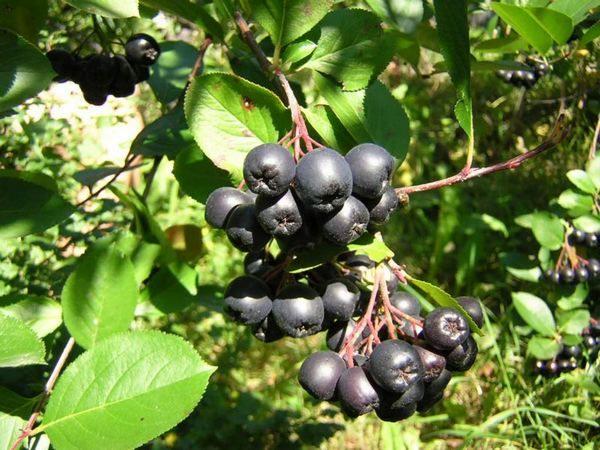 ЧЕРНАЯ




На чем растет?
Какого цвета бывает?
Где растет?
ШИПОВНИК
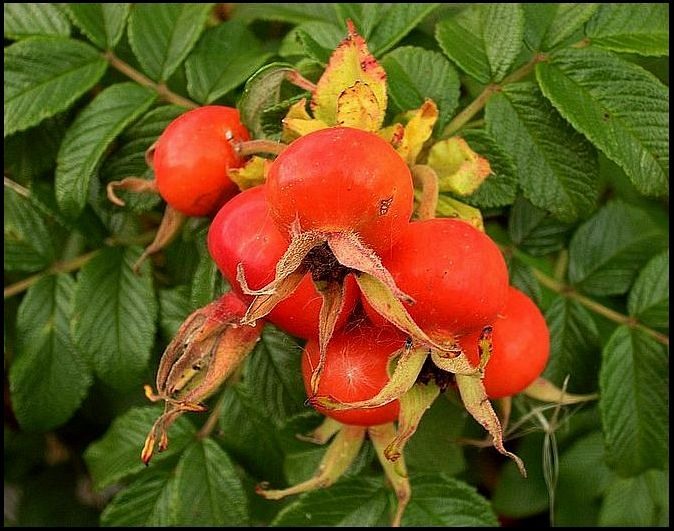 Там, где чаща дикаяи родник шумит,алою брусникоюярко мох расшит.
БРУСНИКА
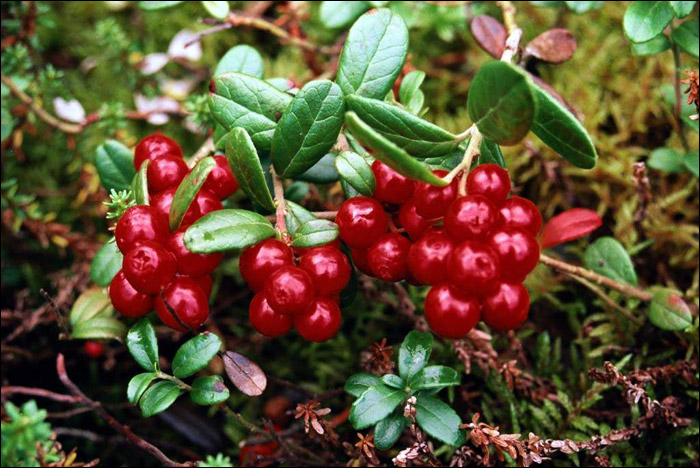 КЛЮКВА
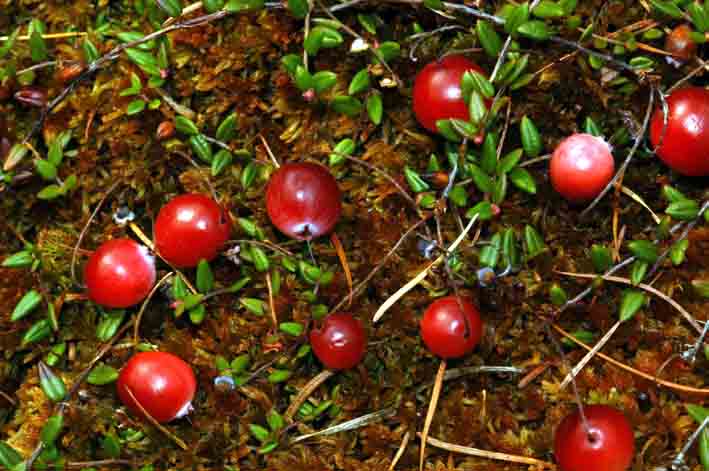 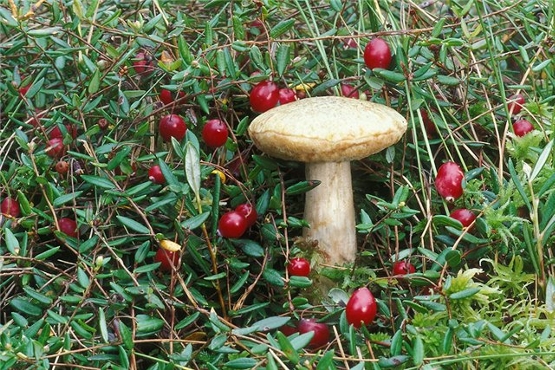 Что за бусинка вот тут
На стебельке повисла?
Глянешь – слюнки потекут,
Сразу станет кисло.
Где растет клюква?
Морс из клюквы (какой?) – …
Варенье из клюквы (какое?) – …
Что можно делать с клюквой?
ЧЕРНИКА
Много чего? …
Спряталась …
Вижу …
Дам …
Любуюсь …
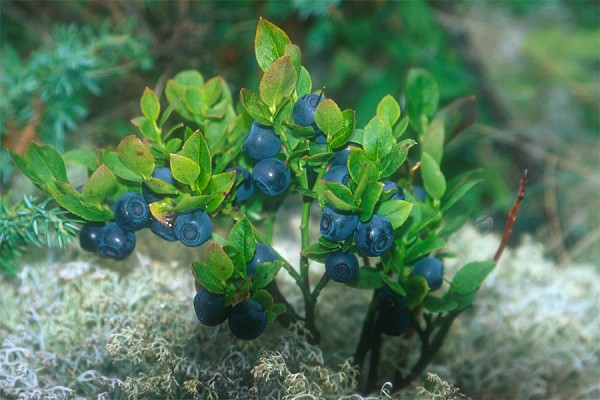 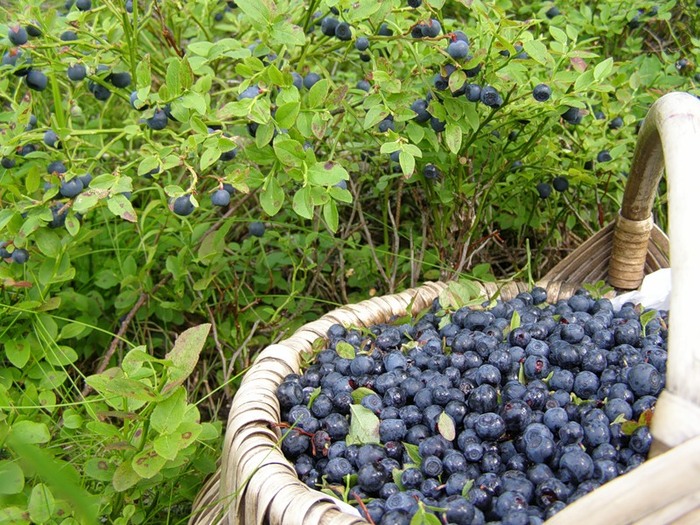 КАЛИНА
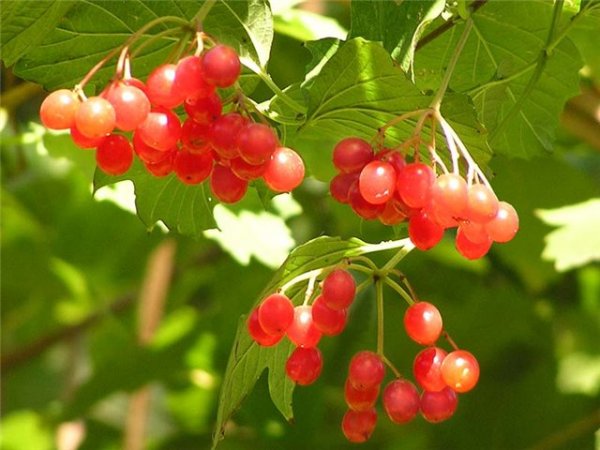 У девчонки - тонконожкиярко-красные сережки.Под листочек загляни-ка,Там краснеет …
ЗЕМЛЯНИКА
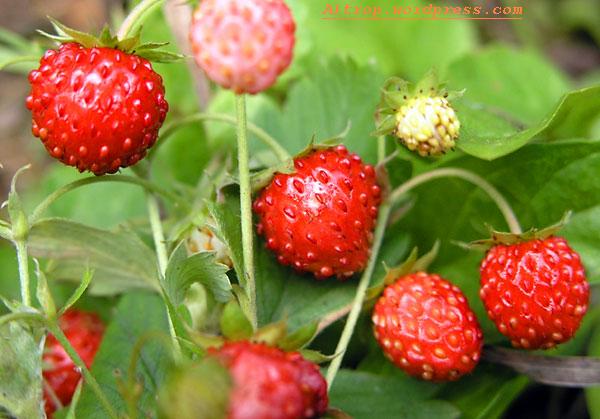 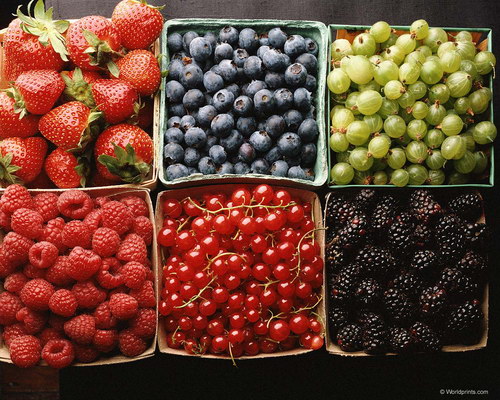 Какие ягоды ты видишь на картинке?
Назови лесные ягоды
Назови садовые ягоды
Назови ягоды красного цвета
Спасибо за внимание